Harry Potter and the Semantics of Partial Programs
Fabian Muehlboeck @ SAPLING 2023
Language Design and the Semantics of Partial Programs
Fabian Muehlboeck @ SAPLING 2023
public class Main {    public static void main(String[] args) {        System.out.println("Hello World!");     }}
public class Main {    public static void main(String[] args) {        System.out.println("Hello World!");     }}
Main.java:3:43
java: ';' expected
Lorem ipsum dolor sit amet, consectetur adipiscing elit, sed do eiusmod tempor incididunt ut labore et dolore magna aliqua. Ut enim ad minim veniam, quis nostrud exercitation ullamco laboris nisi ut aliquip ex ea commodo consequat.
Main.java
java: class, interface, enum, or record expected
0a.) Surface Alphabet
0b.) Surface Grammar
1.) Grammar
2.) Static Semantics
3.) Dynamic Semantics
0a.) Surface Alphabet
0b.) Surface Grammar
1.) Grammar
2.) Static Semantics
3.) Dynamic Semantics
Text
Lexer
0a.) Surface Alphabet
Token Stream
0b.) Surface Grammar
Parser
Parse Tree
1.) Grammar
Abstract Syntax Tree
Type Checker
2.) Static Semantics
Intermediate Representation
Code Generation
3.) Dynamic Semantics
Execution Trace/Value
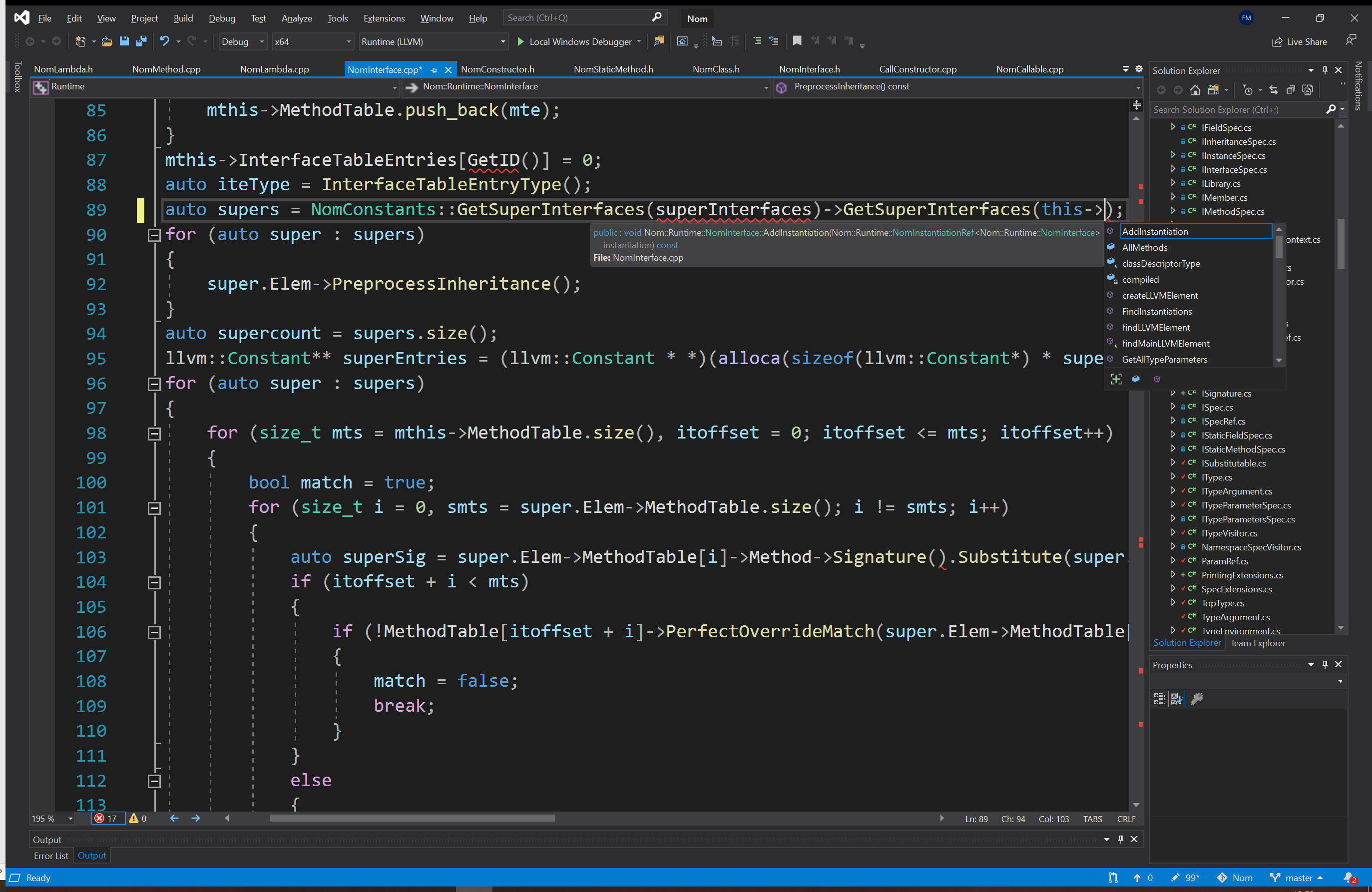 Text
Lexer
Token Stream
PARSER ERROR!
Parser
Parse Tree
Abstract Syntax Tree
Type Checker
Intermediate Representation
Code Generation
Execution Trace/Value
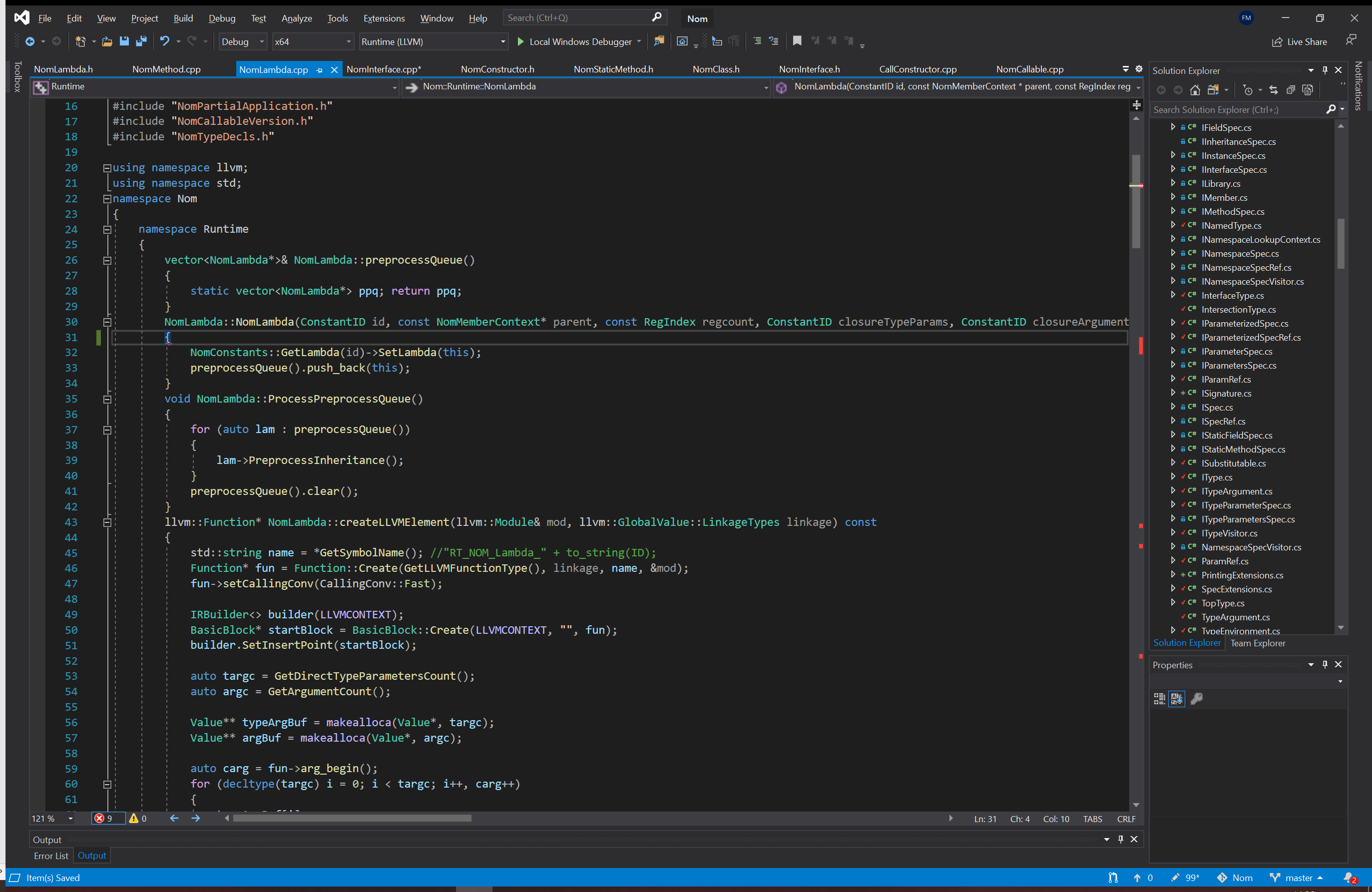 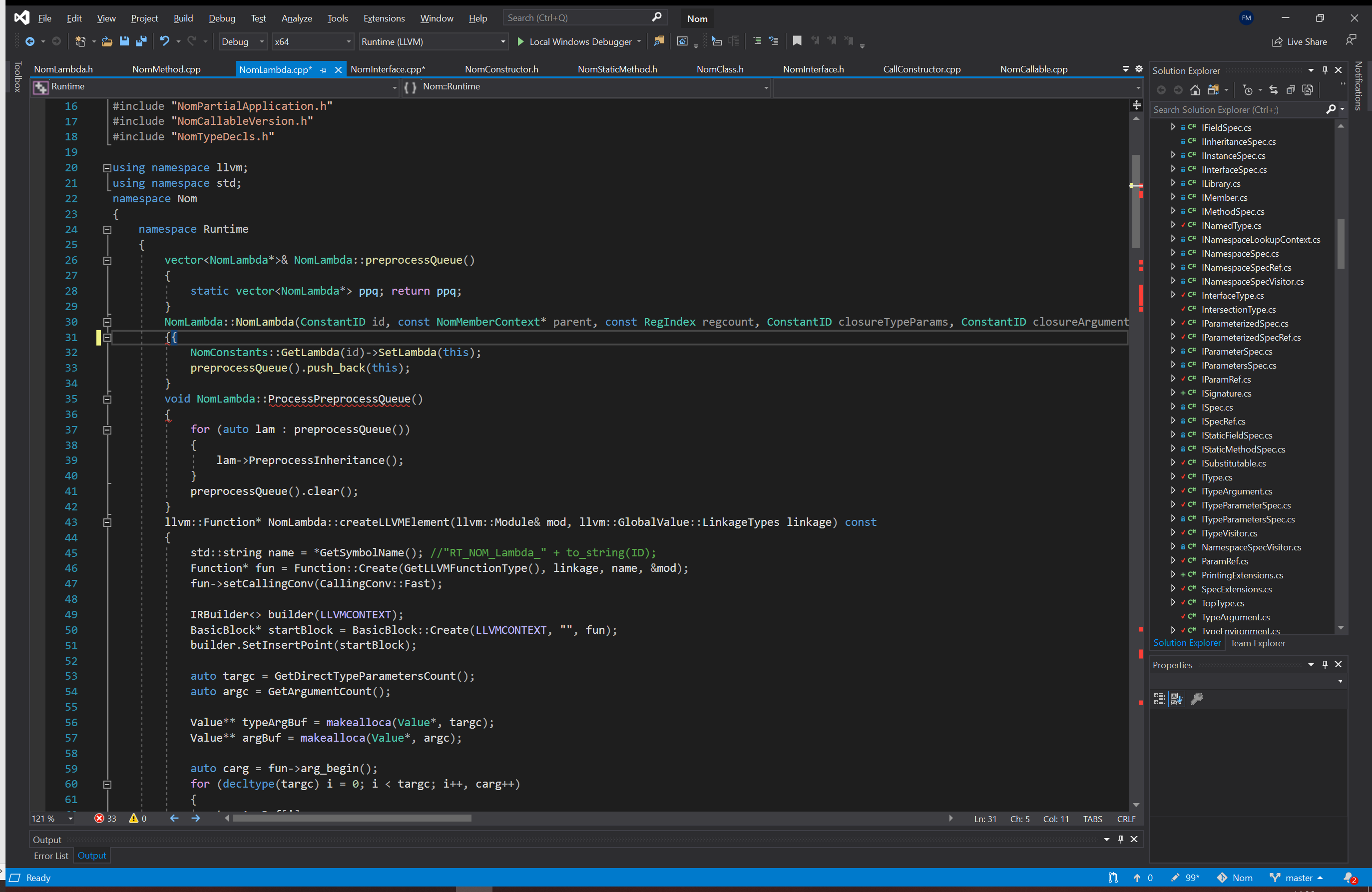 IDEs make assumptions about code
Matched parentheses
Local left-to-right
…
All Partial Programs
“Real”
Partial Semantics
+
Erroneous ones
Interesting Partial Programs
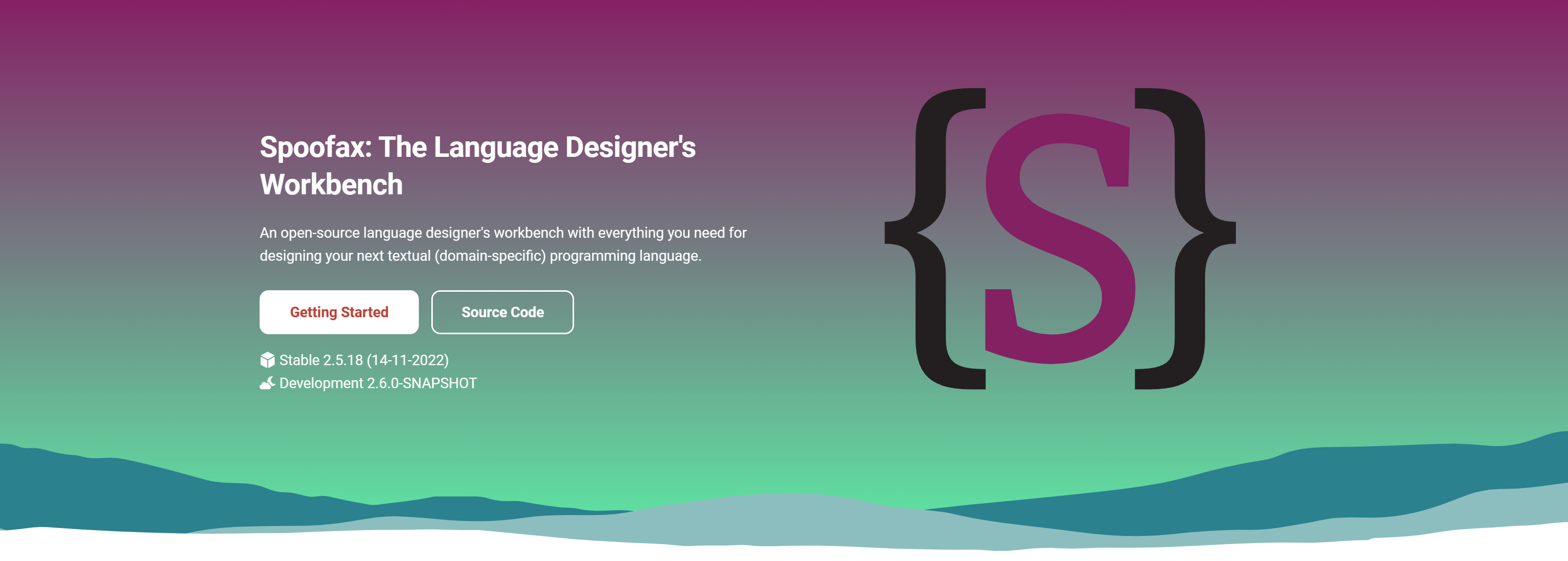 Is the best effort good enough?
public static Key SmallestKey<Key, Value>(Dictionary<Key, Value> dict)
     where Key : IComparable<Key>
Is the best effort good enough?
public static Key SmallestKey<Key, Value>(Dictionary<Key, Value> dict)
     where Key : IComparable<Key>
C#
public static <Key extends IComparable<Key>, Value> 
    Key SmallestKey(Dictionary<Key, Value> dict)
Java
public fun SmallestKey<Key : IComparable<Key>, Value> 
    (dict : Dictionary<Key, Value>) : Key
Kotlin
Let’s reason about language definitions!
Language Definition
(Syntax, Semantics)
Program Texts
Text Progress
Semantic Progress
IDE Function
Partial Semantics
int
?
Any text
OR
Token Stream
OR
Partial AST
OR
…
+
+
?
int
int
int
Int
Expr?
ID
ID
int
int
int
5
x
x
Language Definition
(Syntax, Semantics)
Program Texts
Text Progress
Semantic Progress
IDE Function
Partial Semantics
Language Definition
(Syntax, Semantics)
Complete Programs
Program Texts
Text Progress
Semantic Progress
IDE Function
Partial Semantics
Language Definition
(Syntax, Semantics)
Complete Programs
“Bad” semantics
Program Texts
Text Progress
Semantic Progress
IDE Function
Partial Semantics
Order matters!
Current work:
- Good Partial Parse Trees from LR parser
- Maybe extend to Attribute Grammars?

Questions:
- What might be good enough text progress relations?
- What might be other interesting properties?
- How do we scale this to expressive language specifications?